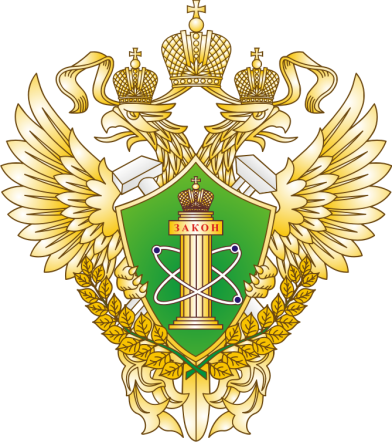 ИТОГИ КОНТРОЛЬНОЙ (НАДЗОРНОЙ) ДЕЯТЕЛЬНОСТИ ОТДЕЛА ПО ГОСУДАРСТВЕННОМУ ЭНЕРГЕТИЧЕСКОМУ НАДЗОРУ ПО РЕСПУБЛИКЕ КАРЕЛИЯ ЗА 2023 ГОД. ИТОГИ ПРОХОЖДЕНИЯ ОСЕННЕ-ЗИМНЕГО ПЕРИОДА 2023-2024 ГГ.СЕВЕРО-ЗАПАДНОЕ  УПРАВЛЕНИЕ  РОСТЕХНАДЗОРАДОКЛАДЧИК: Минин Алексей Анатольевич
ПОДНАДЗОРНЫЕ ОРГАНИЗАЦИИ В ОБЛАСТИ ЭНЕРГЕТИКИ(дифференциация по категориям риска)
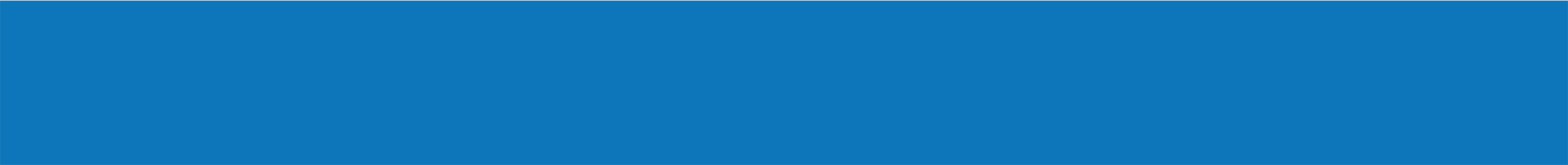 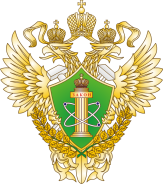 2
ПОКАЗАТЕЛИ НАДЗОРНОЙ ДЕЯТЕЛЬНОСТИ
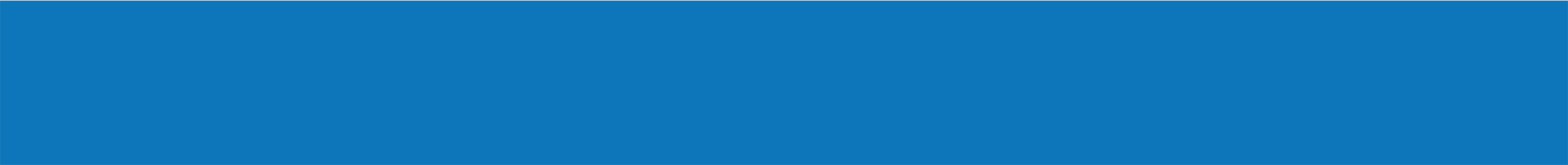 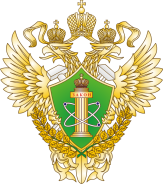 3
ОСНОВНЫЕ НАРУШЕНИЯ, ВЫЯВЛЕННЫЕ В ХОДЕ КНМ В РАМКАХ ФЕДЕРАЛЬНОГО ГОСУДАРСТВЕННОГО ЭНЕРГЕТИЧЕСКОГО НАДЗОРА В СФЕРЕ ЭЛЕКТРОЭНЕРГЕТИКИ
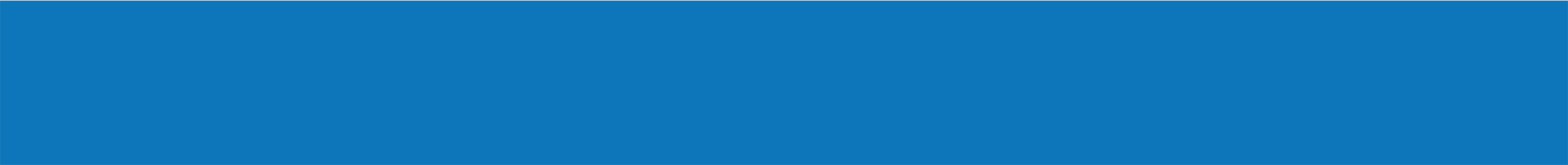 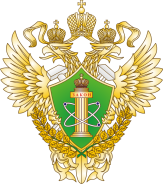 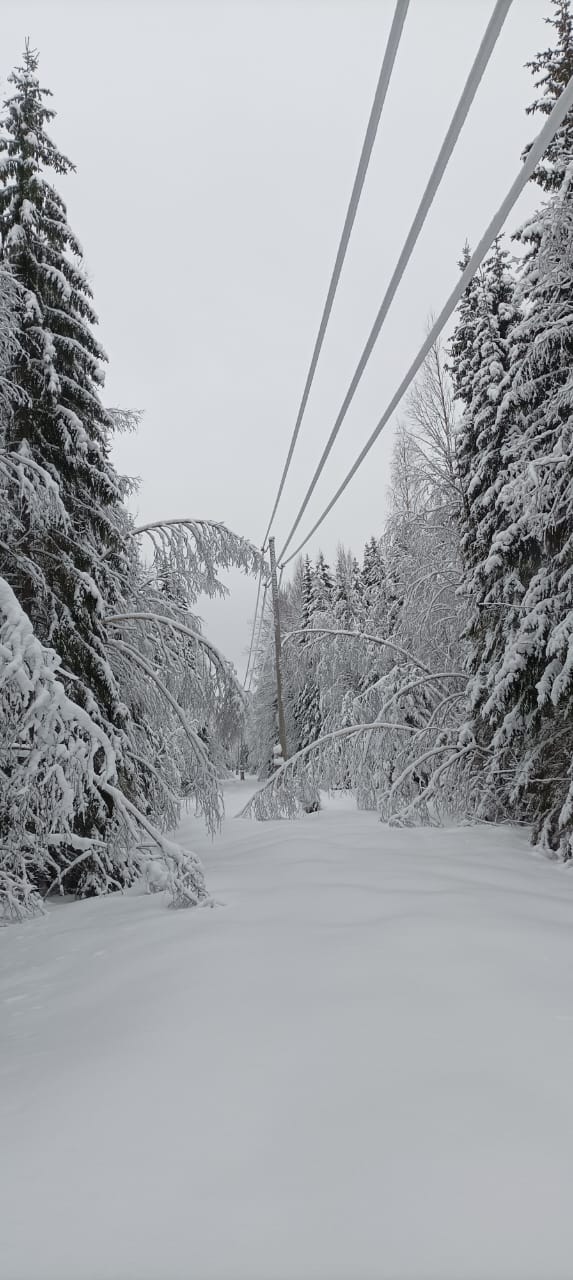 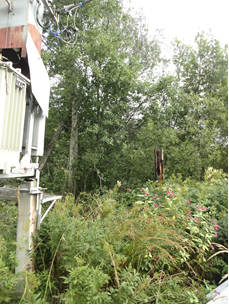 при содержании просек не обеспечивается в достаточном объеме вырубка, обрезка крон деревьев (лесных насаждений), в том числе деревьев, угрожающих падением на ВЛ, в объёмах установленных нормативной документацией;

не производится техническое обслуживание и ремонт ВЛ и КТП;

имеются нарушения порядка ведения технической документации;

не проводится замена деревянных опор, имеющих загнивание, превышающее допустимую величину;

имеются нарушения установленного порядка работы с персоналом.
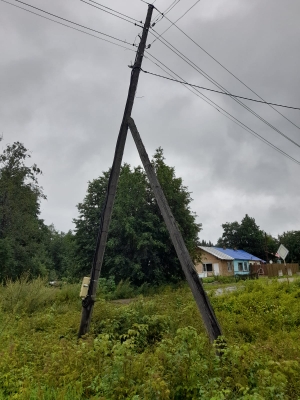 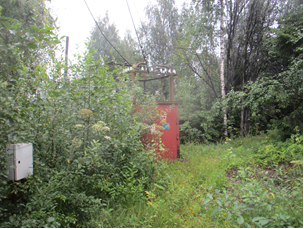 4
Показатели работы по профилактике нарушений обязательных требований
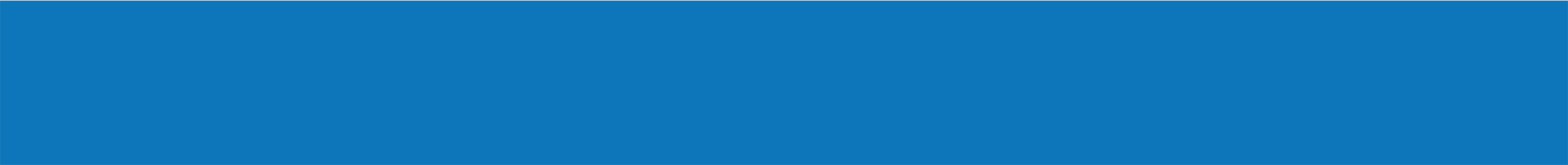 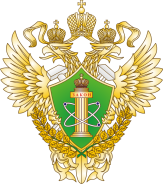 5
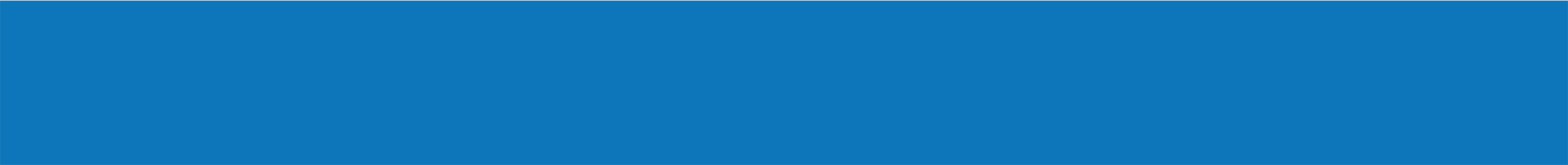 Аварийность и травматизм (2019-2023 гг)
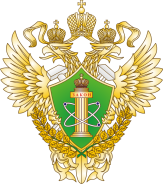 За 12 месяцев 2023 года: Аварий на поднадзорных объектах энергетики не зарегистрировано.
Несчастных случаев со смертельным исходом не зарегистрировано
6
РАБОТА ПО ВЫДАЧЕ РАЗРЕШЕНИЙ НА ДОПУСК В ЭКСПЛУАТАЦИЮ ОБЪЕКТОВ ЭНЕРГЕТИКИ
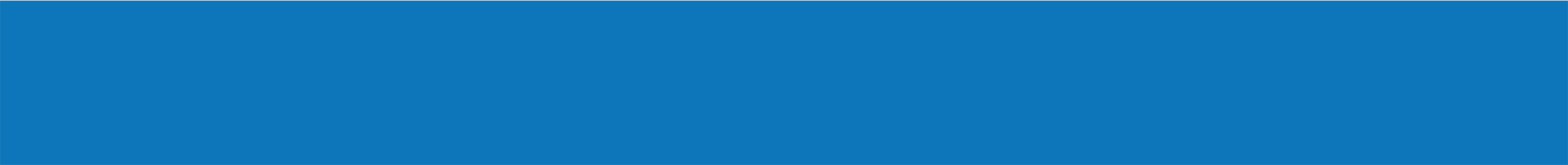 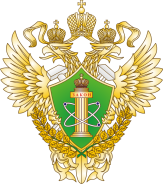 Тепловые энергоустановки
Электролаборатории
Электроустановки
7
согласовании границ охранных зон объектов электросетевого хозяйства
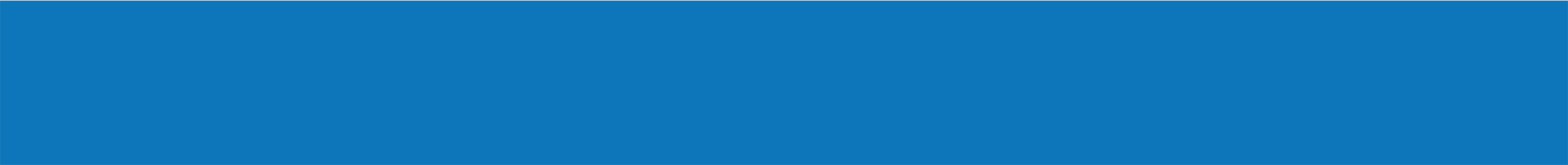 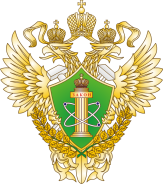 Отказано
Согласовано
8
проверка знаний  норм и правил работы в электро- и теплоустановках
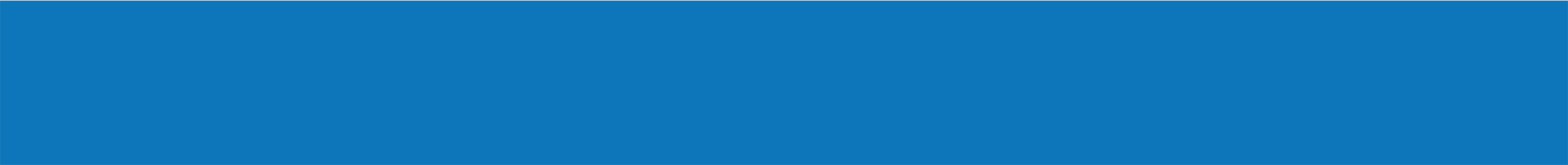 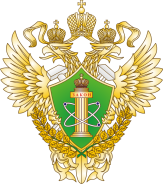 Прошли проверку знаний
Не прошли проверку знаний
9
Итоги прохождения осеннее-зимнего периода 2023-2024 ГГ
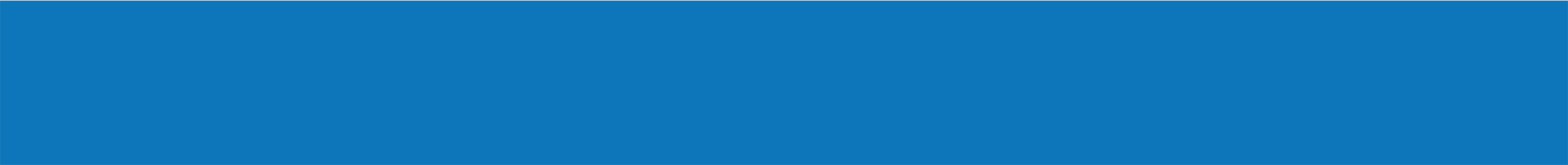 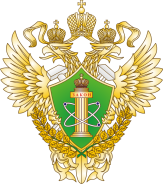 Приказ Министерства энергетики РФ 
от 12 марта 2013 г. № 103
«Об утверждении Правил оценки готовности к отопительному периоду»
Федеральный закон 
от 27.07.2010 № 190-ФЗ
«О Теплоснабжении»
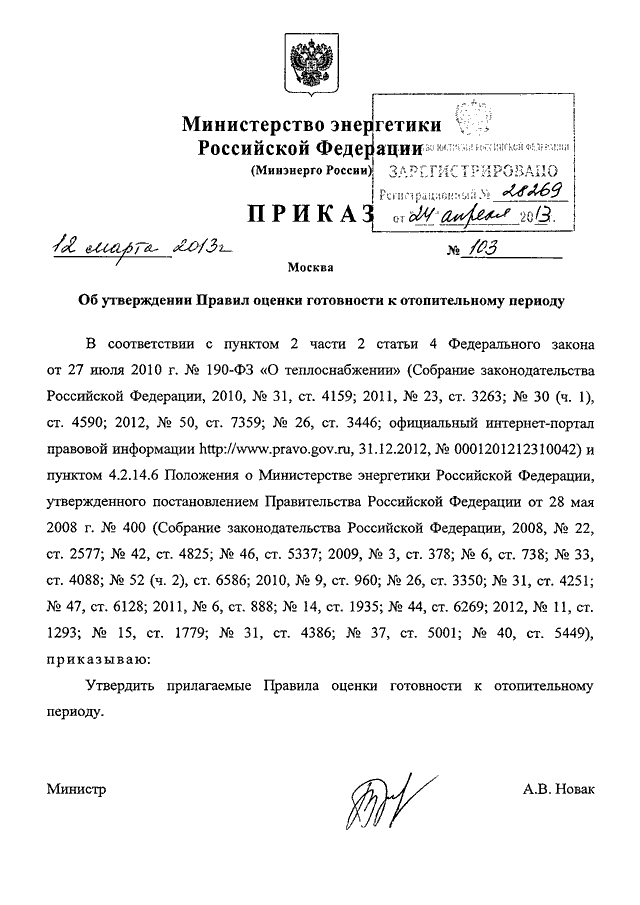 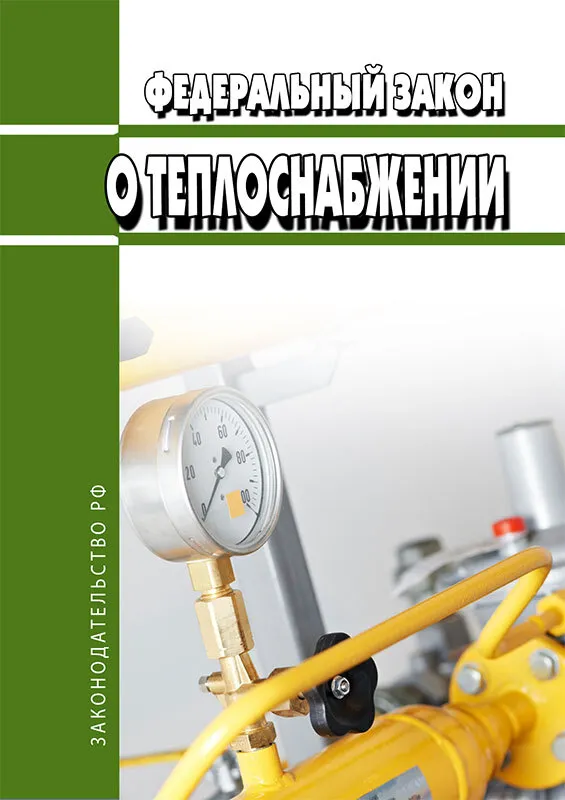 10
Итоги прохождения осеннее-зимнего периода 2023-2024 гг
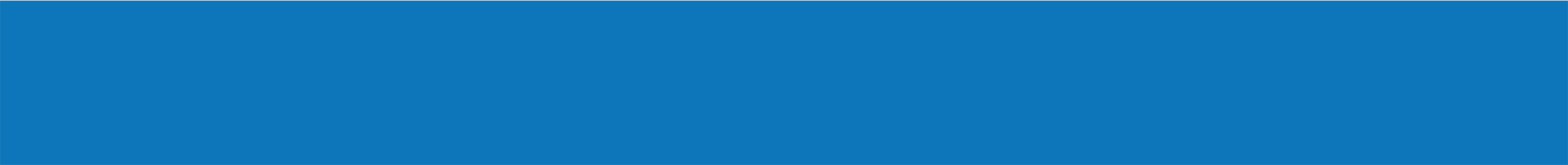 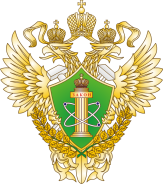 11
Основные нарушения требований по готовности в отношении муниципальных образований
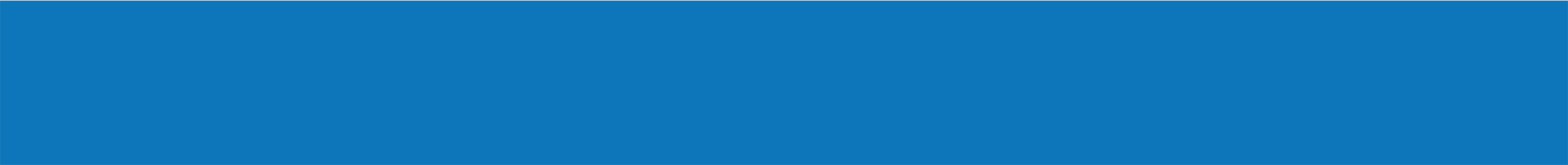 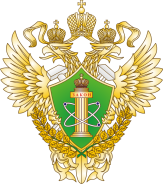 Неготовность теплоснабжающих и (или) теплосетевых организаций к  работе в отопительный период.
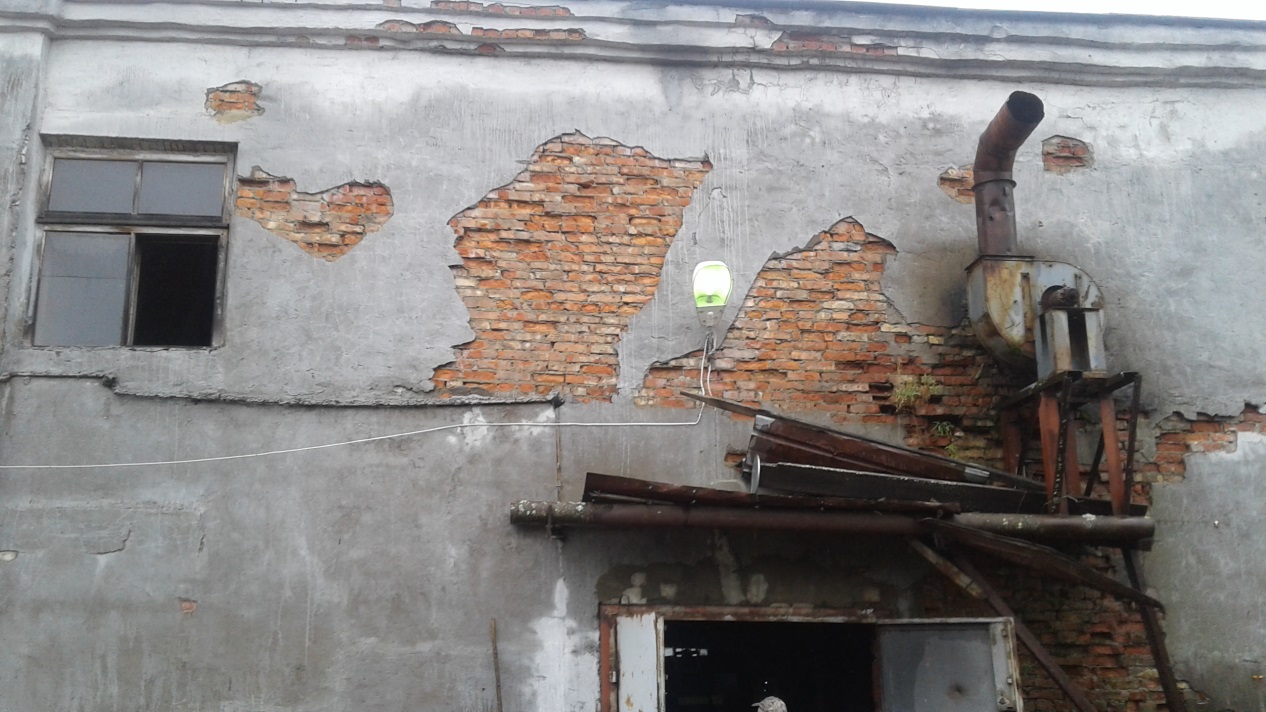 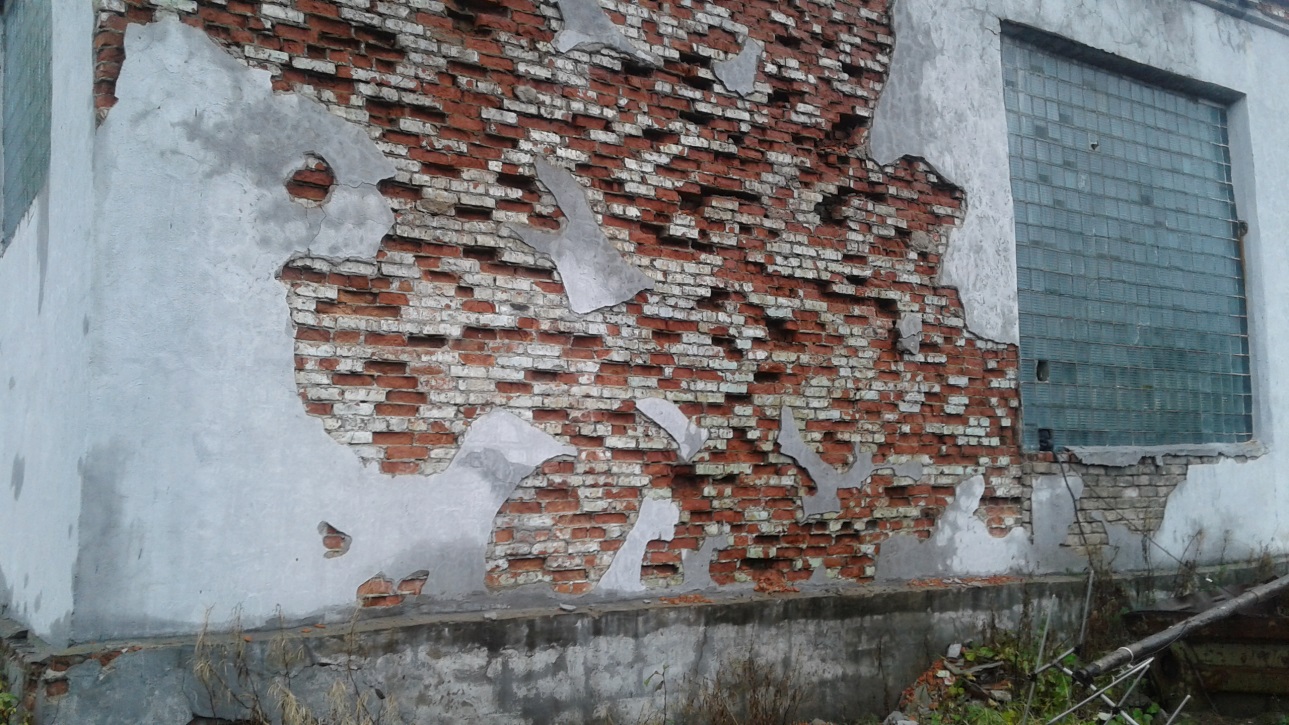 12
Основные нарушения требований по готовности в отношении муниципальных образований
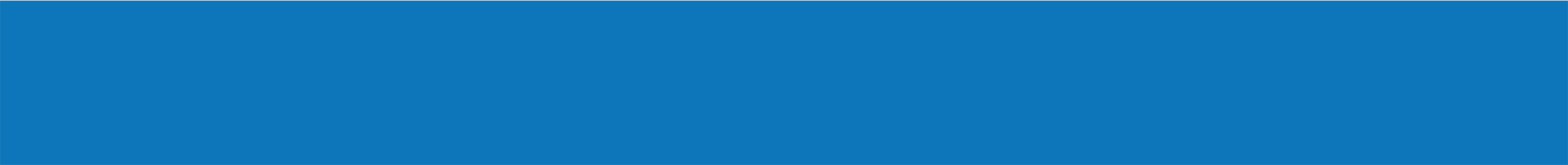 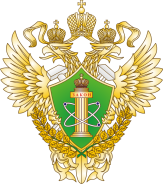 Неготовность теплоснабжающих и (или) теплосетевых организаций к  работе в отопительный период.
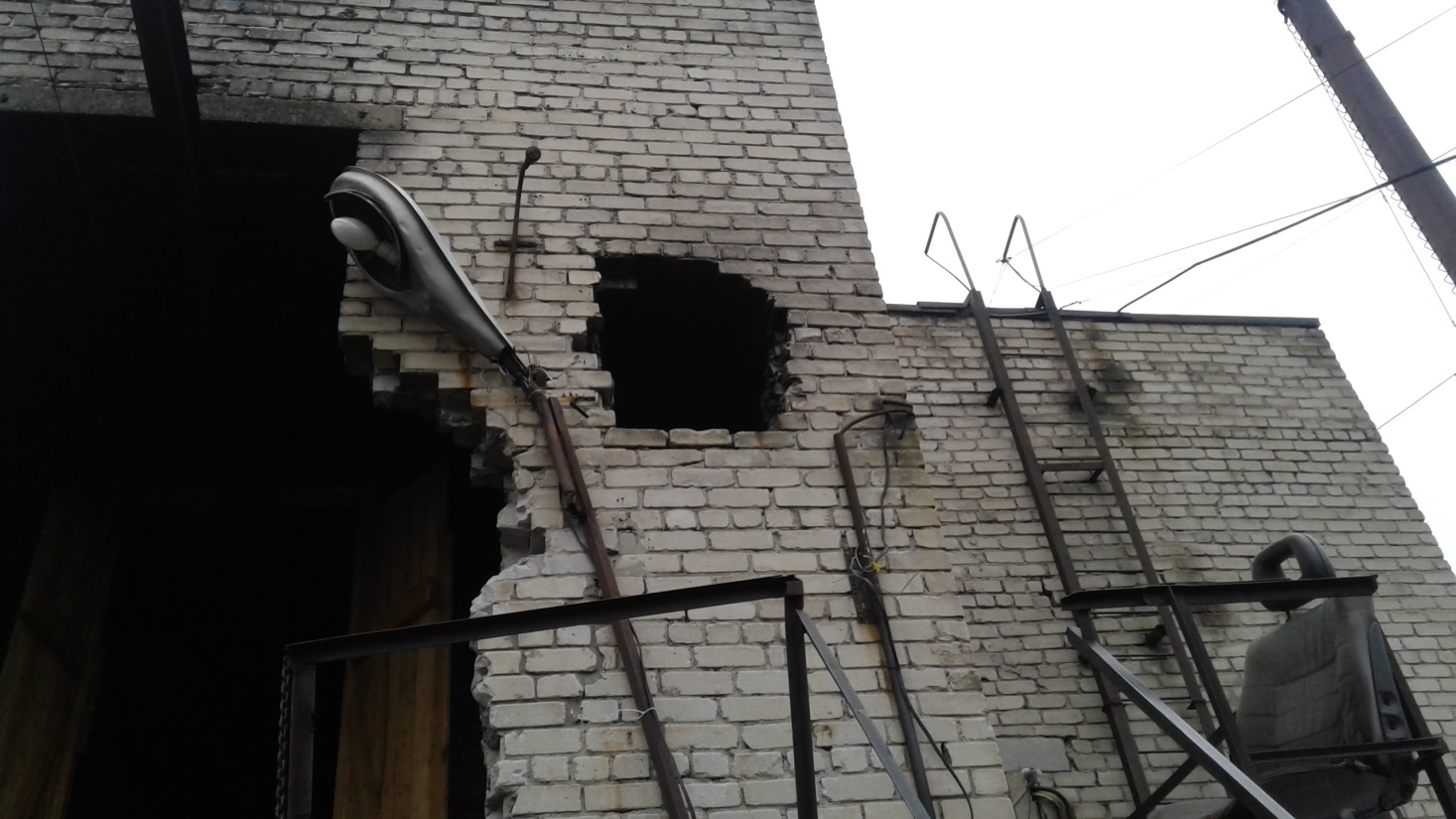 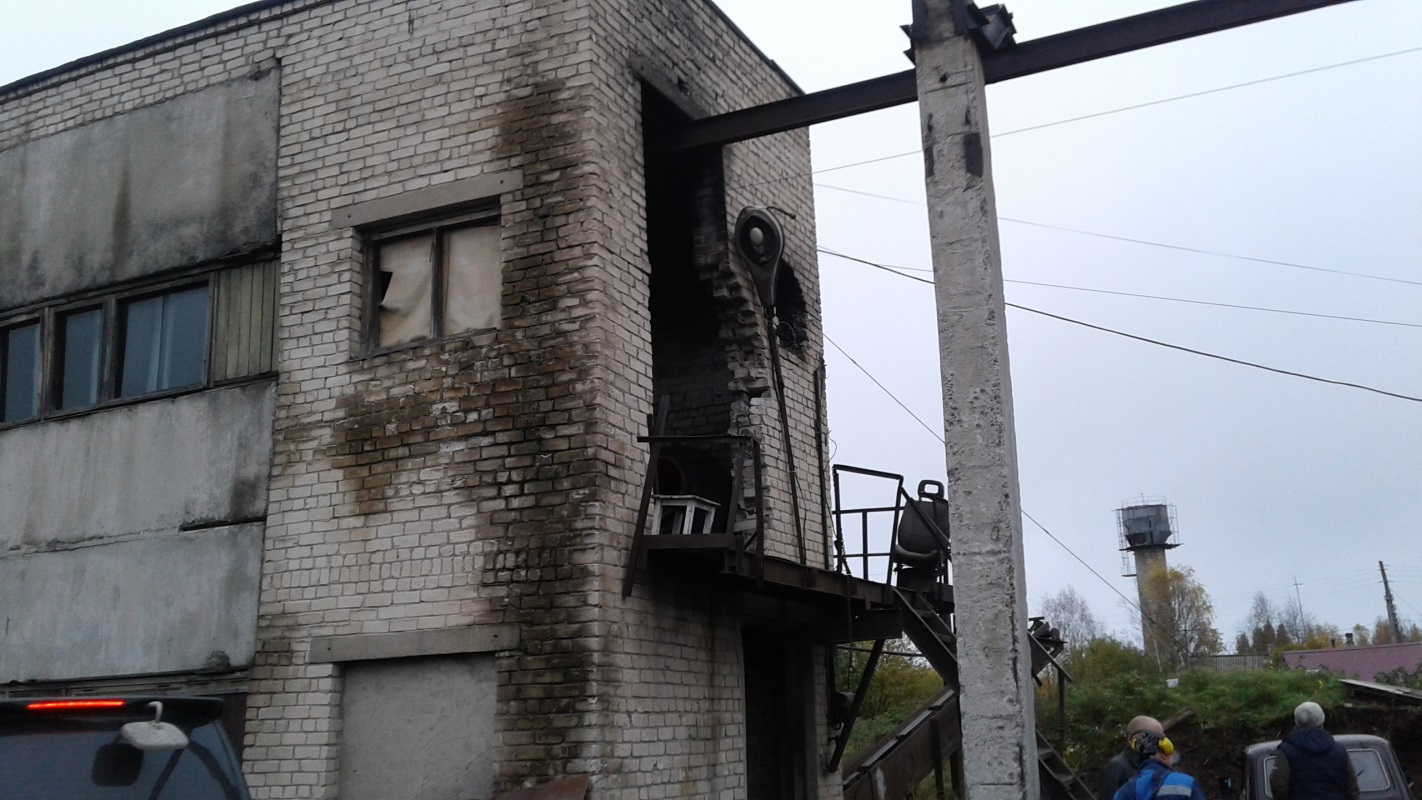 12
Основные нарушения требований по готовности в отношении муниципальных образований
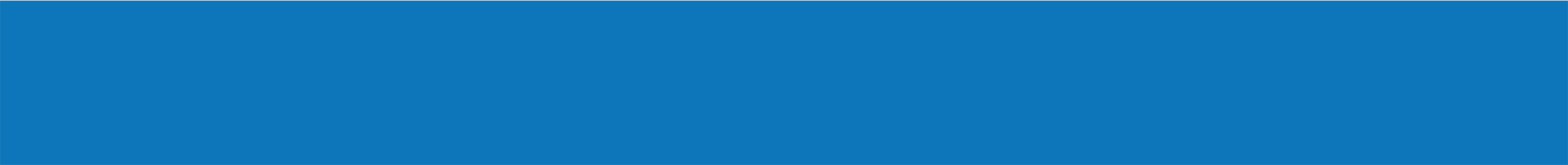 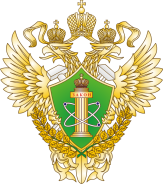 Неготовность теплоснабжающих и (или) теплосетевых организаций к  работе в отопительный период.
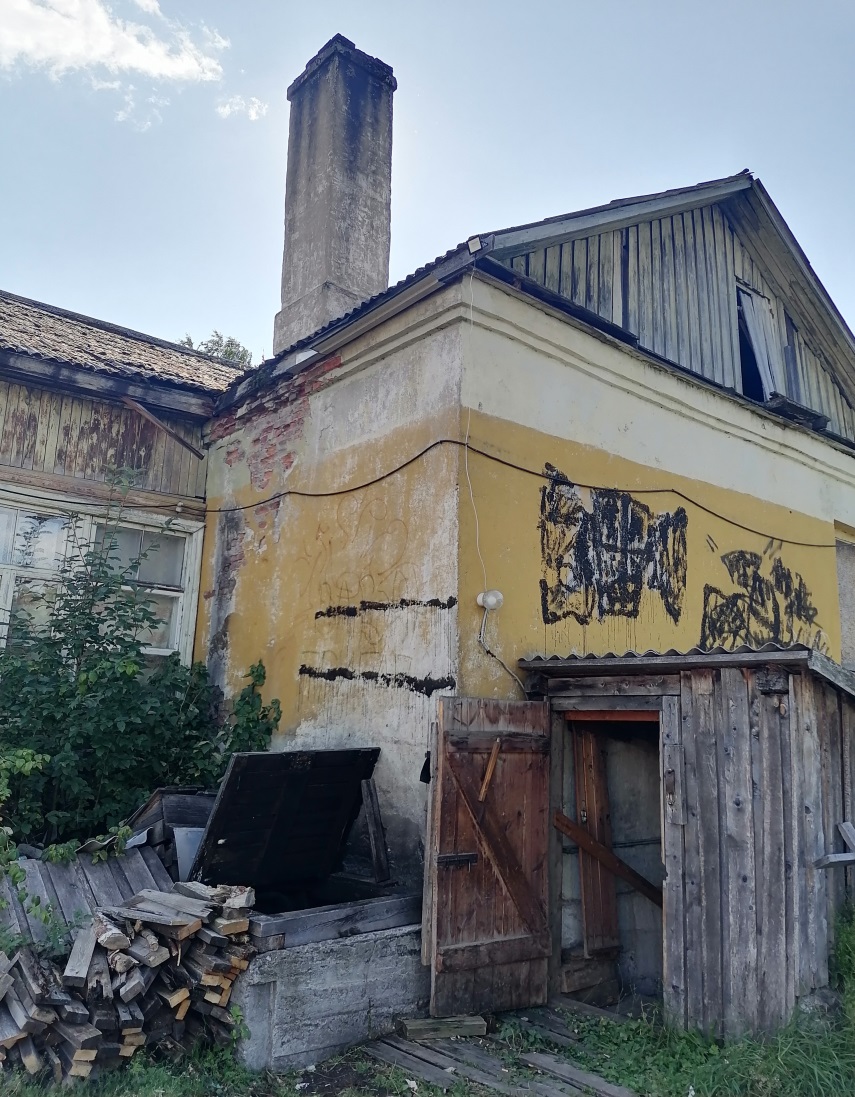 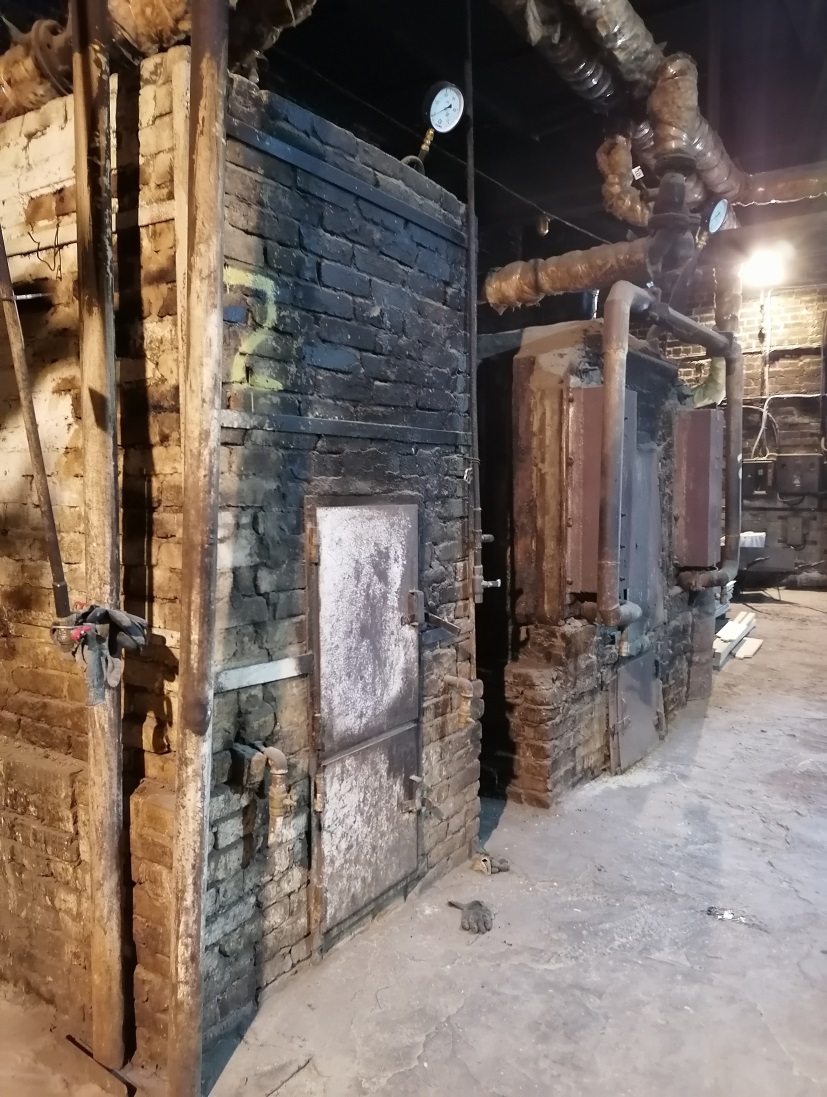 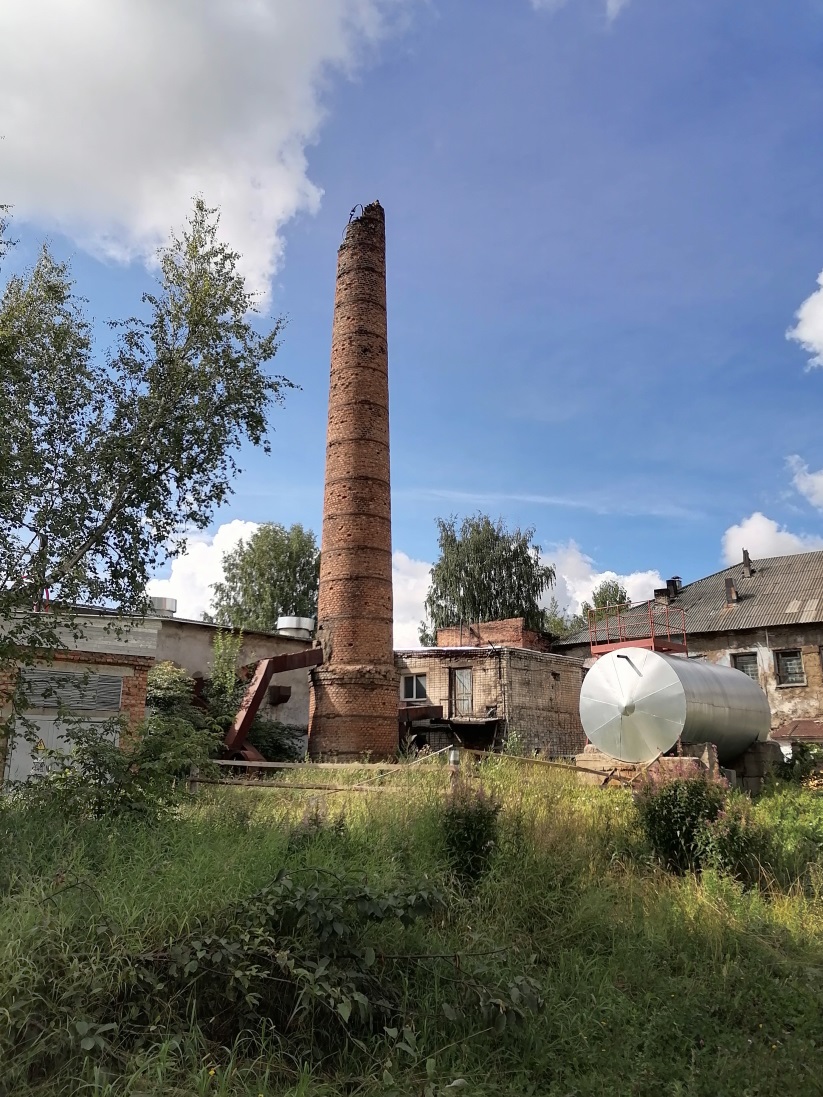 12
Основные нарушения требований по готовности в отношении теплоснабжающих (теплосетевых) организаций
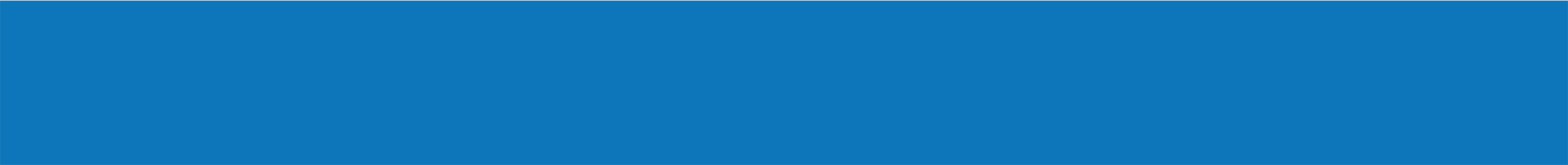 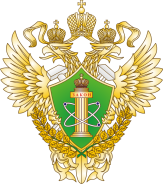 -невыполнение запланированных ремонтов оборудования котельных, тепловых сетей, а также зданий и сооружений котельных. 
- не проведение в полном объёме режимно-наладочных испытаний основного и вспомогательного оборудования объектов теплоснабжения.
- отсутствует готовность к выполнению графика тепловых нагрузок, поддержанию температурного графика, утвержденного схемой теплоснабжения, по причине не завершения ремонтных работ котельного оборудования.
- не проведены обследования зданий и сооружений (дымовых труб) котельных, выполняемые специализированной организацией, необходимые для определения дальнейших сроков и условий их эксплуатации;
- не обеспечивается категория надежности электроснабжения электроприемников котельных.
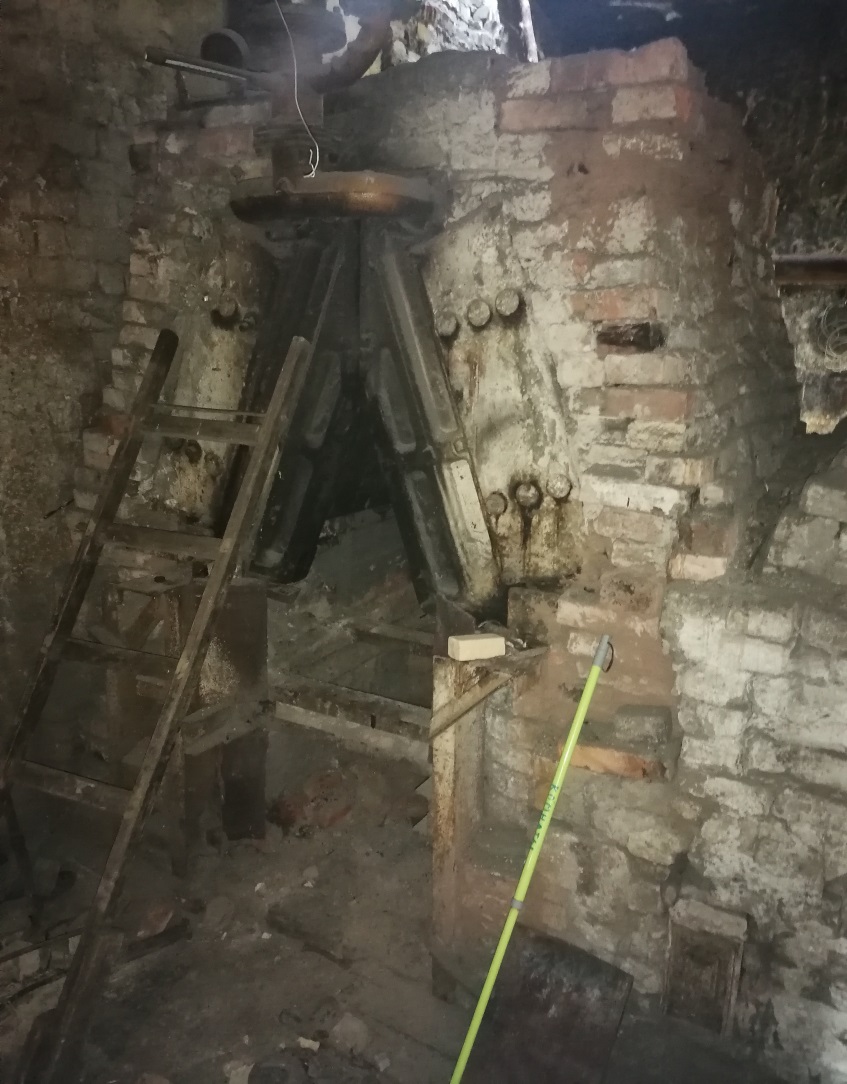 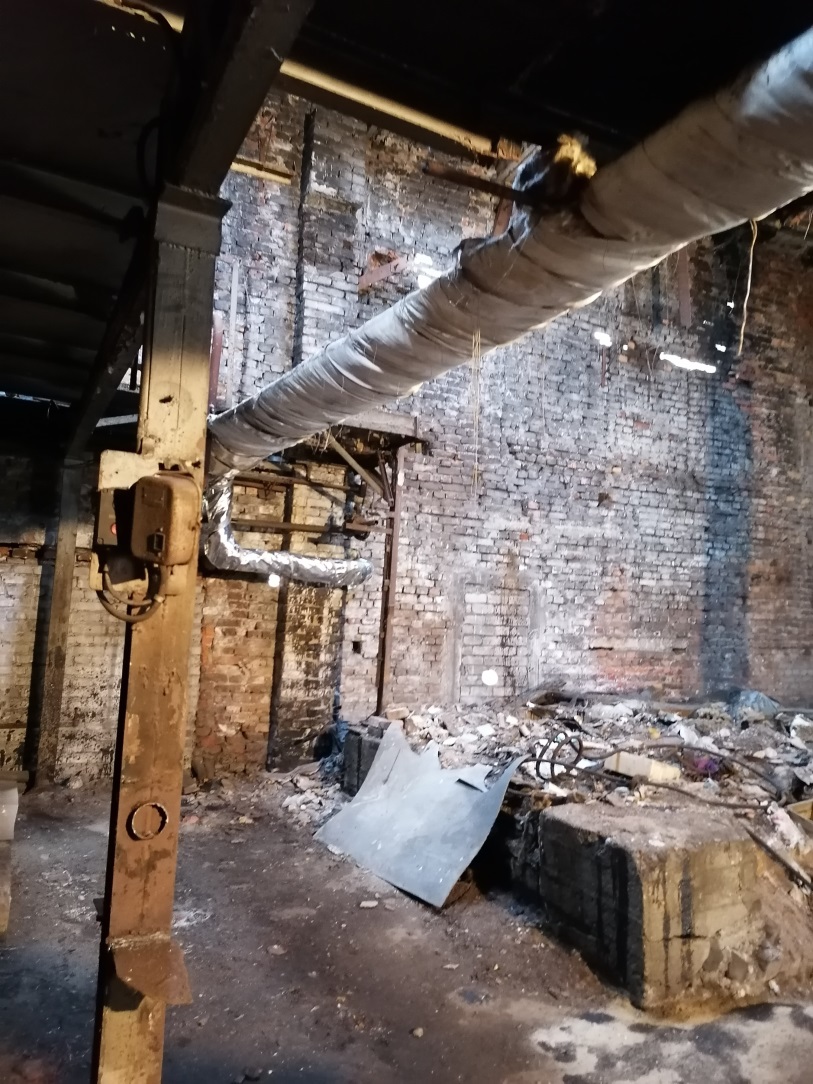 13
межведомственное  взаимодействие С ОРГАНАМИ ВЛАСТИ
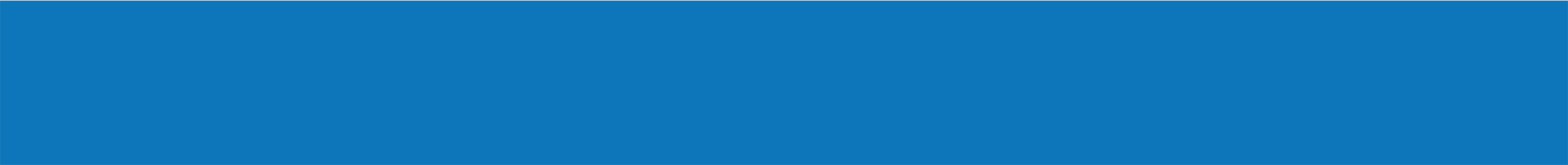 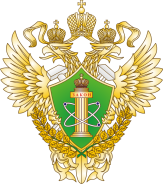 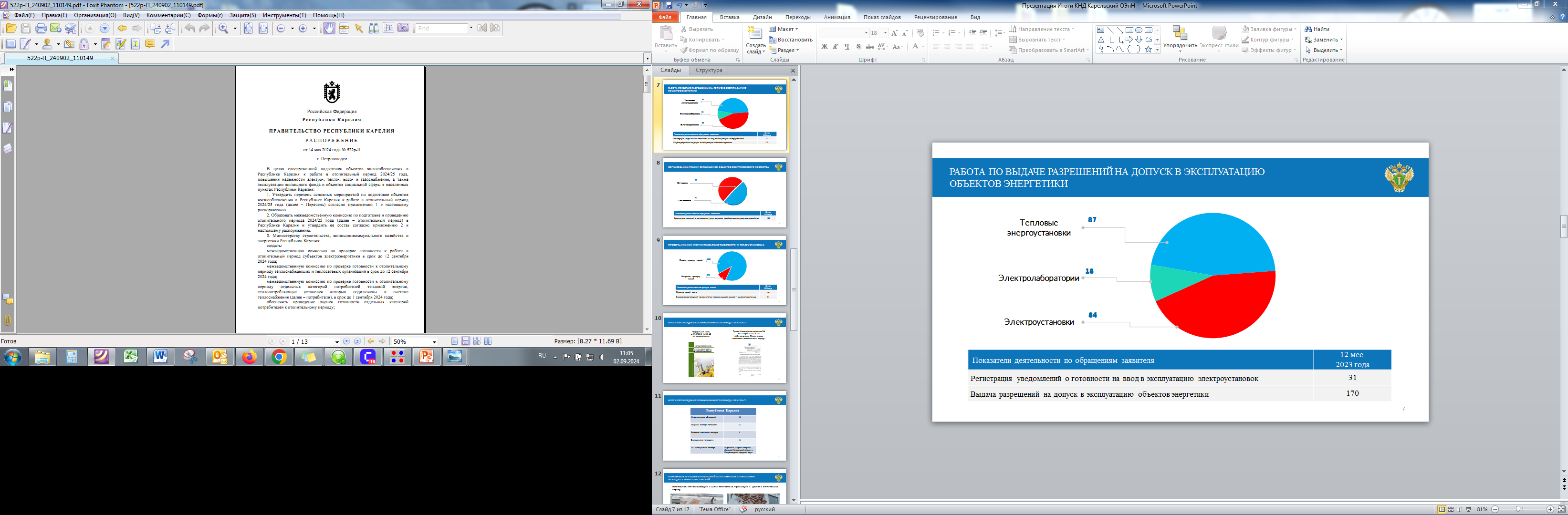 В соответствии с Распоряжением Правительства Республики Карелия от 14.05.2024 № № 522р-П «О подготовке и проведении отопительного периода 2024/2025 года» сотрудниками Северо-Западного управления Ростехнадзора продолжится работа в составе межведомственной комиссии по подготовке и проведению отопительного периода 2024/2025 годов.
14
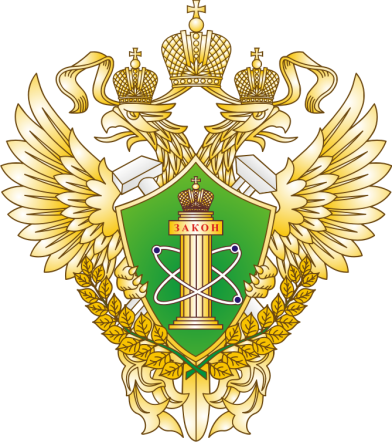 СПАСИБО ЗА ВНИМАНИЕ!